Protecting Student Health Information: HIPAA vs. FERPA
Angie McDonald ADN, RN, NASSNC
KDE State School Nurse Consultant
Michelle Malicote BSN, RN, NASSNC
KDPH School Health Branch Manager
2022
Personal Identifiable Information (PII):
Personally identifiable information for education records is a Family Educational Rights and Privacy Act (FERPA) term referring to identifiable information that is maintained in education records and includes direct identifiers, such as a student’s name or identification number, indirect identifiers, such as a student’s date of birth, or other information which can be used to distinguish or trace an individual’s identity either directly or indirectly through linkages with other information.
See Family Educational Rights and Privacy Act Regulations, 34 CFR §99.3, for a complete definition of PII specific to education records and for examples of other data elements that are defined to constitute PII. Additional information is available in the PTAC publication Protecting Student Privacy While Using Online Educational Services.
HIPAA:
Health Insurance Portability and Accountability (HIPAA) Act 1996, Public Law 104-191
CDC Definition of HIPAA.
Initially developed to protect insurance coverage for those who had lost or changed jobs
Prevented denial of health insurance by new insurer basked on pre-existing medical conditions
Intended to ensure that “personally identifiable information” (PII) is appropriately protected.
Health Insurance Portability and Accountability Act (HIPAA):
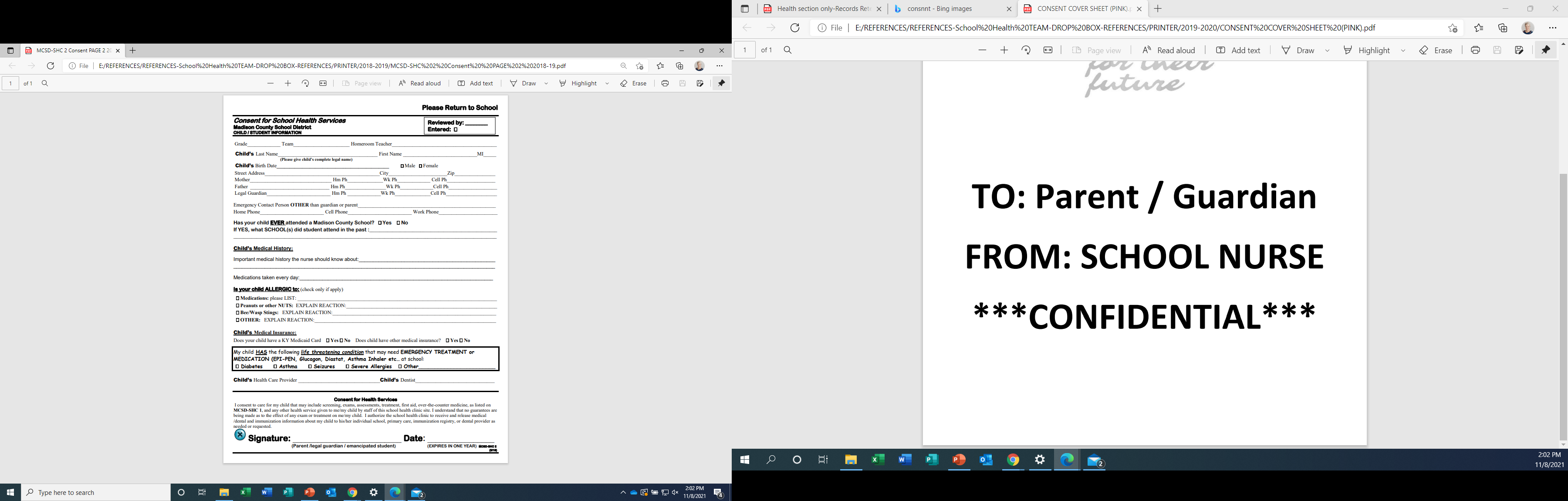 Prior written consent for sharing PII is required
Consent must include:
Specific records to be disclosed
Purpose of disclosure stated
Part or class of parties of whom 
disclosure may be made are identified
HIPAA and School Nurses:
Question: Do HIPAA privacy rule allow healthcare providers to disclose PII about a student to a school nurse?
Answer: 2008 USDHHS ruling: Yes, the HIPAA privacy rule allows covered health providers to disclose PHI about students to school nurses, physicians or other health care providers for treatment purposes, without the authorization of the student’s parents.
Family Educational Rights and Privacy Act (FERPA)
Enacted in 1974 to protect student education records
Applies to all public and private schools that accept federal funds
What are Education Records?
Records directly related to a student and maintained by the educational agency
Student health records included in the cumulative folders (immunization, physical, vision and dental exams)
Special education records
Supportive services documents (school nursing notes)
Exception:
Other than electronically billed statements, student health records in the educational setting are EXEMPT from HIPAA
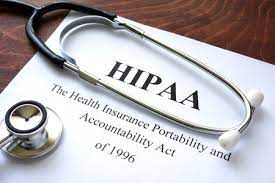 FERPA Related/Supportive Services:
Anything that enables a student (especially ones with special healthcare needs) to:
Attend school
Maintain or improve health status during school day
Progress toward independence in self-care
Achieve educational success
Contents of Cumulative Health Record:
Required school forms
Preventative health exams (school physicals)
Immunization Certificates
Dental exam/screening
Vision exam
Results of health prevention screenings
Vision (Required)
Hearing (Required)
Body Mass Index (Optional)
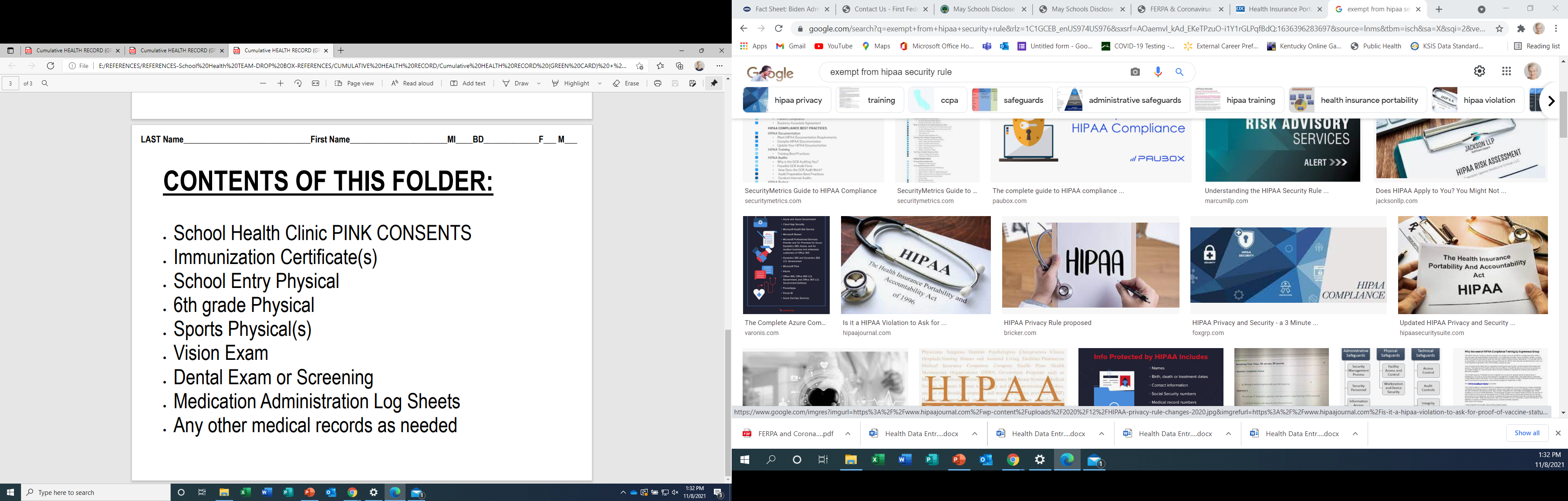 [Speaker Notes: Managing student health records can be challenging. 702 KAR 1:160, Section 3 gives guidance on maintaining individual student health records. The student’s cumulative health record may contain the student medical record, immunization record, religious/medical exemptions, dental records and related documents. These records ensure that the student has met state mandated health requirements to attend school, verify immunizations and health history. These documents may also be used as the basis to protect the health of the general school population. (L2372 Student Cumulative Record, KY Local Agency Records Retention Schedule) 

This record may be stored on paper or electronically in the Student Information System.]
Contents of Cumulative Health Records (Cont.):
Health office visits – if not electronically maintained in IC
Parental consent for health services
Communication (written or phone) with parent or health care provider
Retain for 6 years after student leaves the district, then destroy. 
KY Record Retention Schedule 2019 page 116
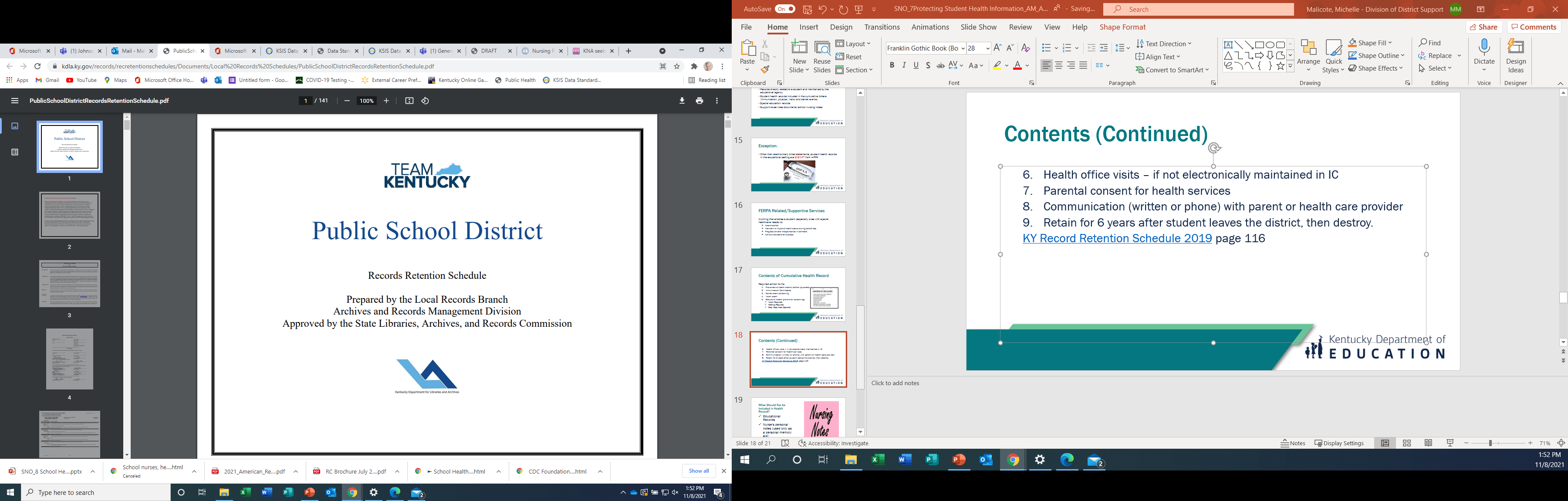 What Should Not be Included in Health Records?
Nurse’s 
Notes
Educational Records
Nurse’s personal notes (used only as a personal memory aid)
[Speaker Notes: “Under Family Educational Rights to Privacy Act (FERPA), the “personal notes’ of the maker (teacher, supervisor, school counselor, or administrator) and used only as a personal memory aid. They cannot be revealed to any person other than a temporary substitute or other replacement and are not considered part of the school records. All information pertinent to appropriate care should be adequately documented in the student’s record. [34 CFR Section 99.31]. Personal notes are kept separate from the Narrative Notes]
Things to Remember:
Student visit should be recorded into individual student record
Daily logs should not be kept
When day is over, student paperwork/forms should be stored in a secured, locked location
May Schools Disclose Information about Cases of COVID-19?
Sept, 24, 2020 - By: Kevin Herms, Director of the Student Privacy Policy Office USDE Questions and Answers
Schools across the nation are working hard to keep students, teachers, and staff safe during the COVID19 pandemic. However, many schools are wondering whether the Family Educational Rights and Privacy Act (FERPA) allows them to disclose information about cases of COVID-19 to the community
The Student Privacy Policy Office provided answers to these questions in our March 2020 guidance
Subsequent to issuing the guidance, we have seen reports that states, cities, school districts and schools are continuing to face questions about disclosing COVID-19 cases
May a school disclose the number of students who have COVID-19 to parents and students in the school community without prior written consent?
Yes, provided that the information the school shares with parents and students does not allow for any individual student to be identified. If a school discloses information about students in a non-identifiable form, then prior written consent from the parent or student (depending on the age of the student) is not needed under FERPA 
When determining what information may be shared without consent, the school must consider other reasonably available information that could potentially enable nonidentifiable information to become identifiable
For example:
A school generally could release the fact that five students are absent due to COVID-19 without disclosing the students’ identities
This would be allowed under FERPA if there are a sufficient number of other students who attend the school and other students at the school are absent for other reasons
However, we caution schools to ensure that in releasing such facts, they do so in a way that does not reveal information that, alone or in combination with other information, would allow a person in the school community to identify the students who are absent due to COVID-19
May a school disclose the number of students who have COVID-19 in order to provide general health data to the public (including the media) without prior written consent?
Yes, provided that the information the school shares does not allow for any individual student to be identified. Similar to sharing information with the school community, if a school discloses information about students in a non-identifiable form, then consent is not needed under FERPA
As discussed above, when a school determines what information may be shared without prior written consent, the school must take into account other reasonably available information that might allow non-identifiable information to become identifiable
May a school identify a particular teacher or other school official as having COVID-19?
Nothing in FERPA prevents a school from telling parents, students, or the public that a specific teacher or other school official has COVID-19. This is because FERPA applies to students’ education records, not records on school officials
However, there may be state laws or other considerations that apply in these situations. Schools may also want to consult with public health officials and their district legal counsel on these matters
US Department of Education, May Schools Disclose Information About Cases of Covid-19
Schools have a Significant Role to Play in Slowing the Spread of COVID-19 in the United States:
Through appropriate information sharing and coordination with public health departments, schools can help protect their communities while safeguarding student privacy
For additional information about student privacy, please visit the Student Privacy Policy Office website
Contact Information:
Angie McDonald ADN, RN, NASSNC​
KDE State School Nurse Consultant​
Angela.Mcdonald@education.ky.gov​

Michelle Malicote BSN, RN, NASSNC​
KDPH School Health Branch Manager
Michelle.Malicote@ky.gov